Лабораторная работа №4«Последовательное и параллельное соединение проводников»
1
Цель: проверить основные закономерности последовательного и параллельного соединения проводников (резисторов),а так же справедливость формул для определения эквивалентного сопротивления
2
Оборудование: источник тока, резисторы, амперметр, вольтметр, реостат, соединительные провода, ключ
Амперметр
Источник тока
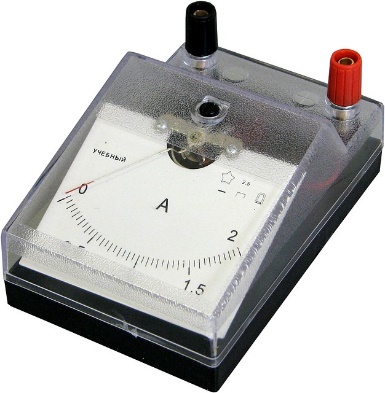 Реостат
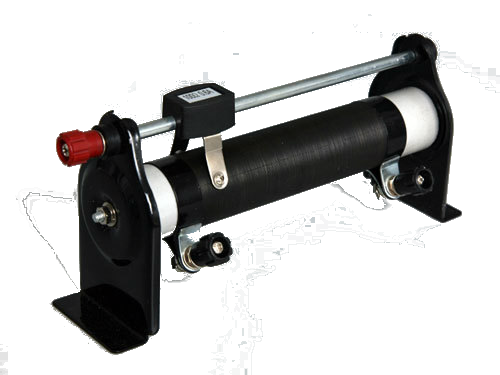 Ключ
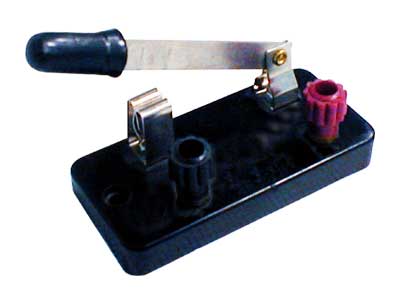 Вольтметр
Соединительные провода
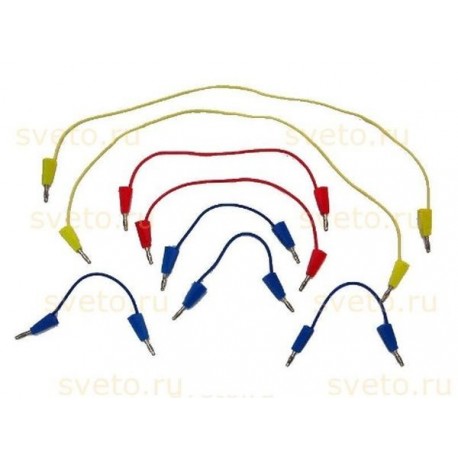 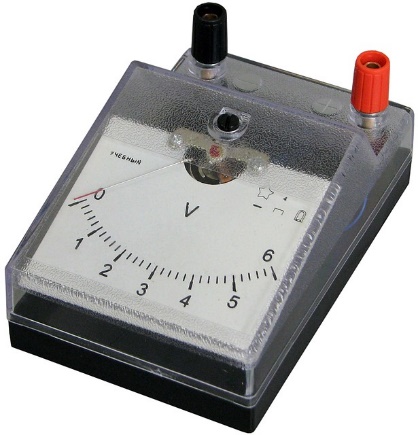 Резисторы
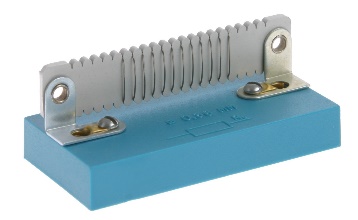 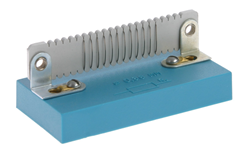 3
Ход работы
Таблица 1
Таблица 2
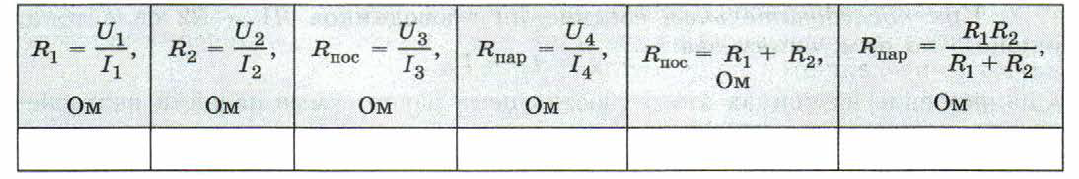 Зачертите таблицы в тетрадь
4
Собрали схему, состоящую из соединённых последовательно источника тока, реостата, амперметра, одного резистора, ключа, вольтметра(подключенного параллельно)
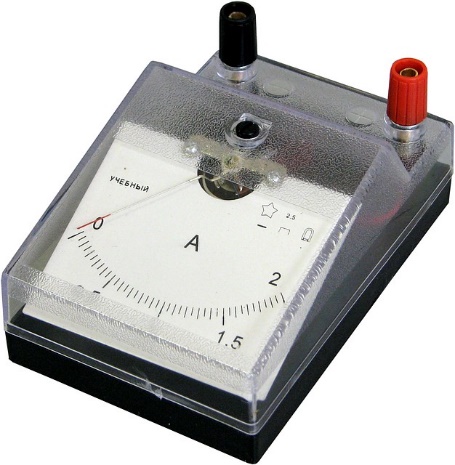 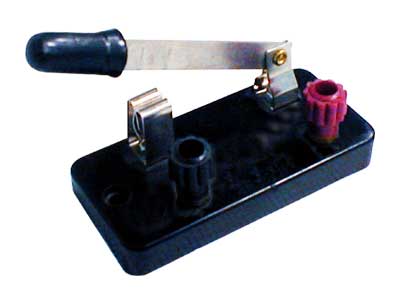 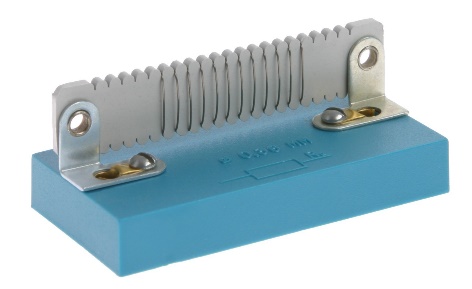 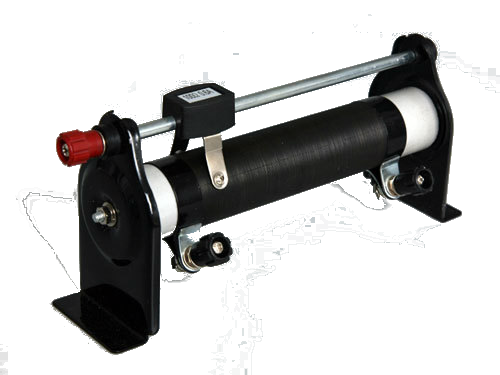 R1
Начертите в тетради схему этой цепи
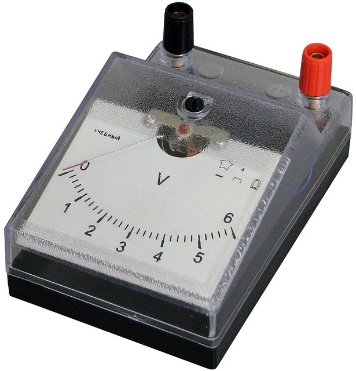 5
Показания приборов (I1, U1)
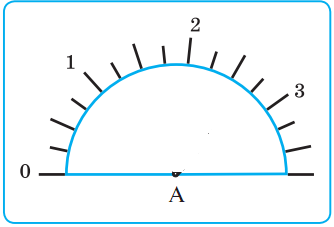 Запишите показания в таблицу 1
6
Заменили первый резистор вторым
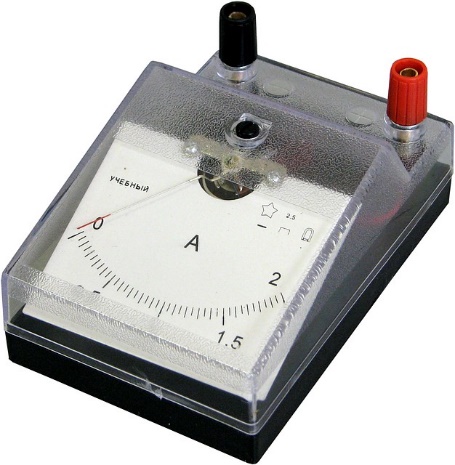 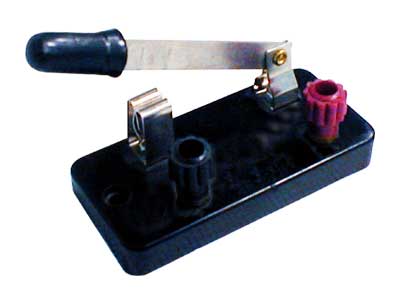 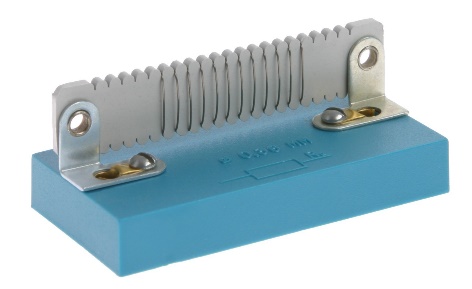 R2
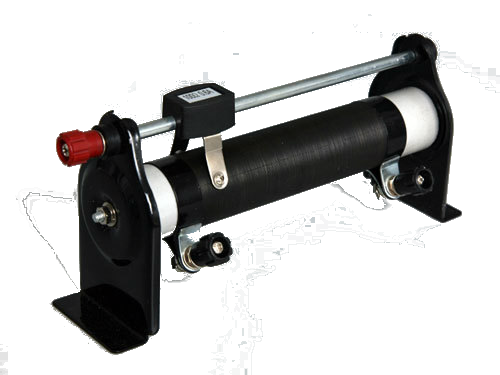 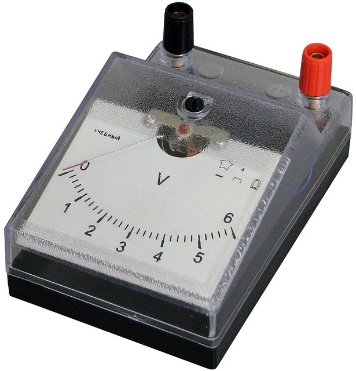 7
Показания приборов (I2, U2)
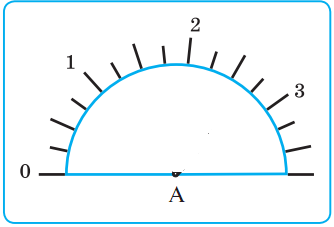 Запишите показания в таблицу 1
8
Подключили между точками С и D оба резистора последовательно
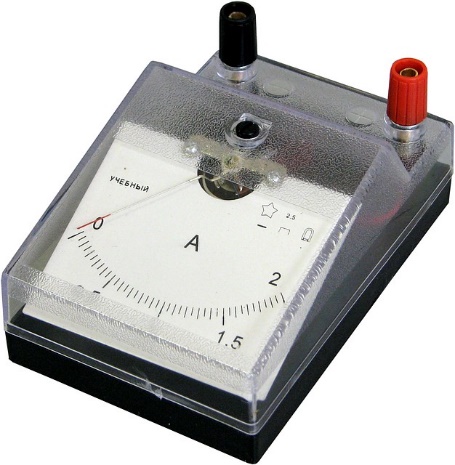 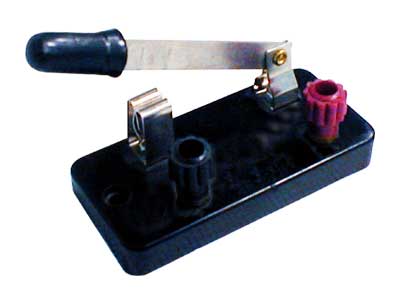 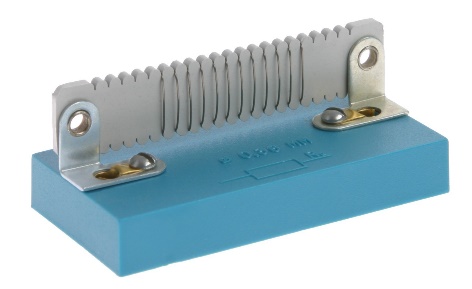 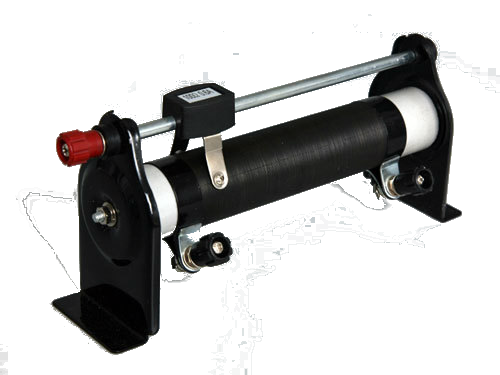 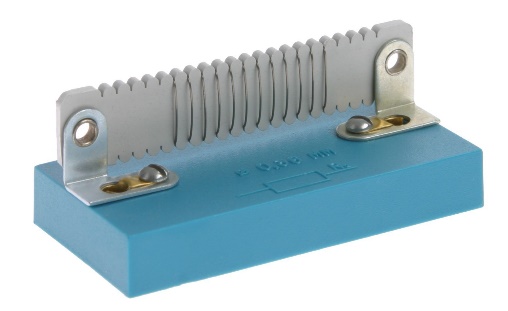 R2
R1
Начертите в тетради схему этой цепи
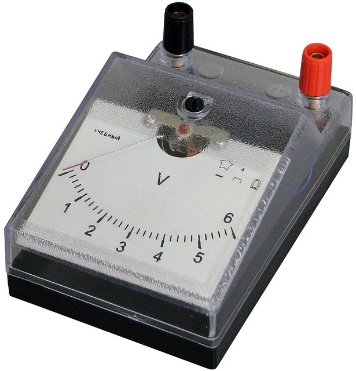 9
Показания приборов (I3, U3)
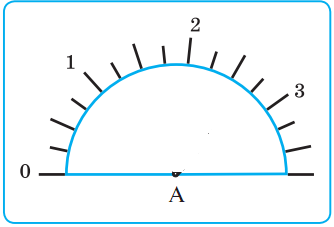 Запишите показания в таблицу 1
10
Соединили резисторы параллельно
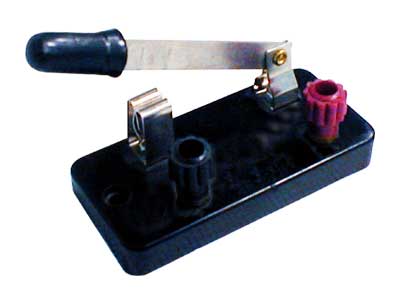 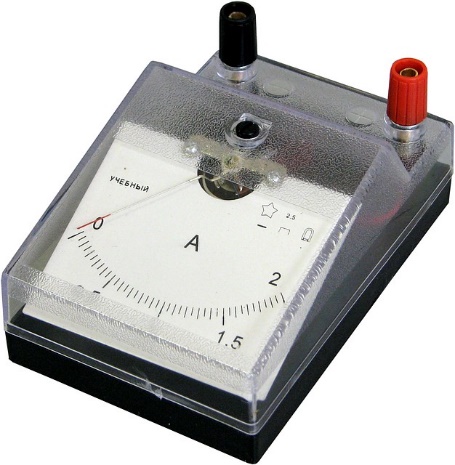 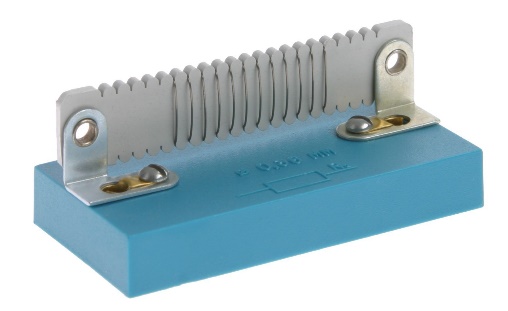 R2
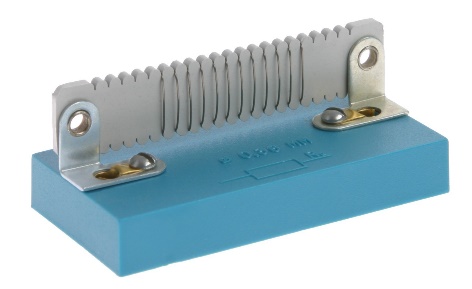 R1
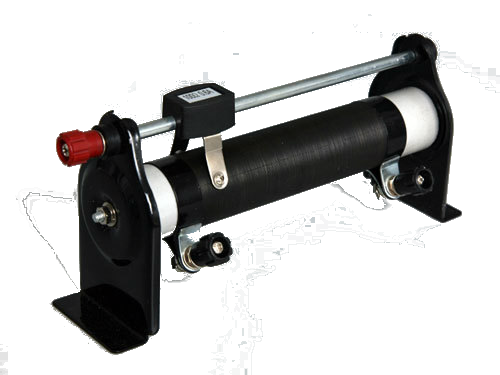 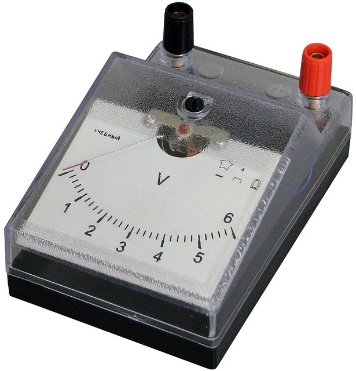 Начертите в тетради схему этой цепи
11
Показания приборов (I4, U4)
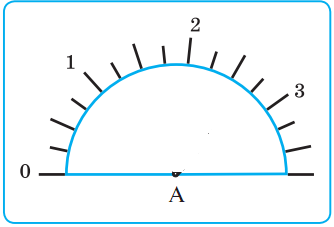 Запишите показания в таблицу 1
12
Проведите расчеты и запишите их в таблицу 2.Напишите вывод.
13